Hiroshima, WCCE 2022
1. News about K-3 teachers training
2. Spiral steps in learning programming
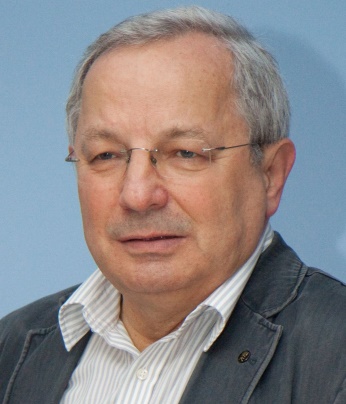 Maciej M. Sysło
Warsaw School of Computer Science
syslo@ii.uni.wroc.pl; http://mmsyslo.pl 
https://pl.wikipedia.org/wiki/Maciej_Marek_Sysło
Early-school education – grades 1-3, K-3
according to the national curriculum, in K-3 all subject are called „education” (math ed, language ed, science ed), however their school implementation is integrated – teachers decide how to combine topics from various educations
CS activities usually take place where kids are playing; there is no need for a classroom fully equipped with technology; CS is integrated with other „educations” during the whole week – 1 hour of CS lasts a week; sometimes teachers take kids to comp lab
GOOD NEWS: now, several universities run FREE in-service courses (120 hours) for teachers from K-3 on informatics education in K-3 
at such a course, teachers from K-3 learn block-coding, educational robotics and how to integrate informatics with other educations
a module „Informatics education in K-3” has been proposed for university faculties which prepare prospective K-3 teachers
Hiroshima, WCCE 2022
2
Maciej M. Sysło
Spiral steps in learning programming/coding
Spiral development of programming skills is in increasingly richer environments: 
programming robots: students follow the designated path, draw geometric figures, appear events in reaction to sensors – they use block-programming environment
The Hour of Code, code.org – ready-made multi-thematic environment, robots on the screen, block-programming
Scratch, Blockly (in robots) – block-programming, environment moves to the cloud – important: sharing software
!!! Extract texts from blocks!!! Code.org – Scratch – Python
Turtle graphics – Python
Python/C++
Grades

K-3, 4-8


K-3, 4-12

K-3, 4-12

4-6, 7-8
6-8
6-12
We show now a „smooth” journey through various programming environments
3
Hiroshima, WCCE 2022
Maciej M. Sysło
Robots, programmable – in many ways
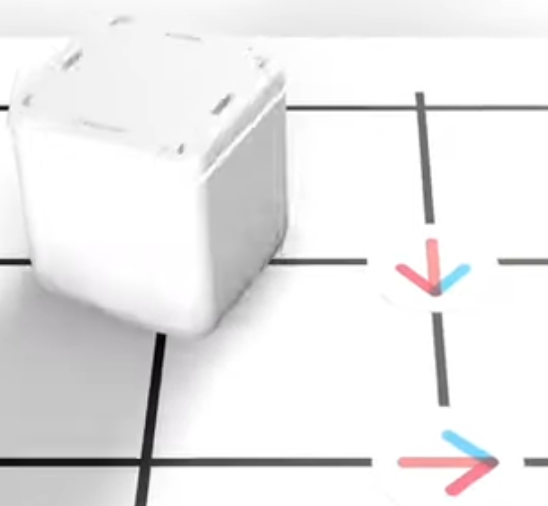 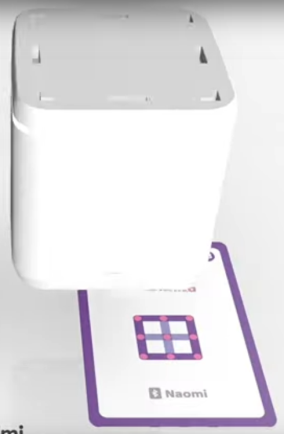 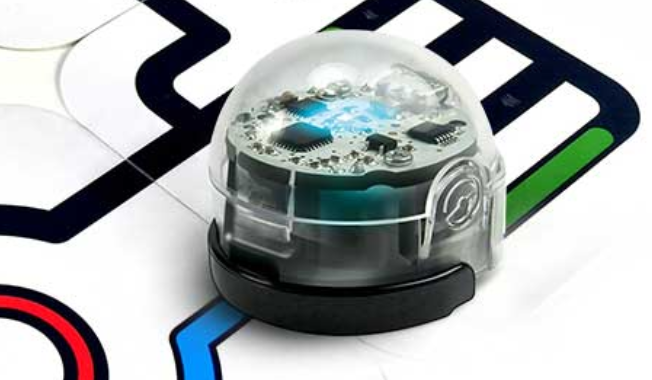 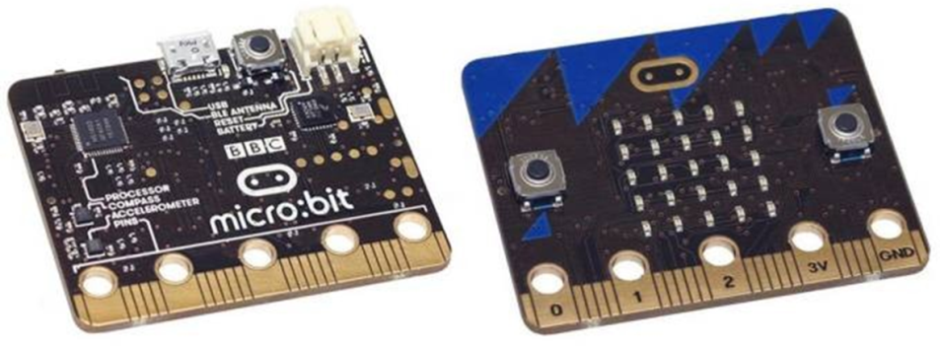 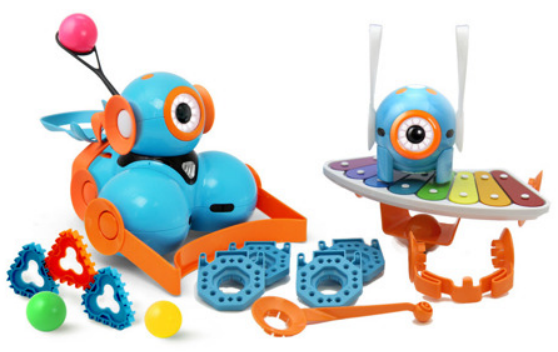 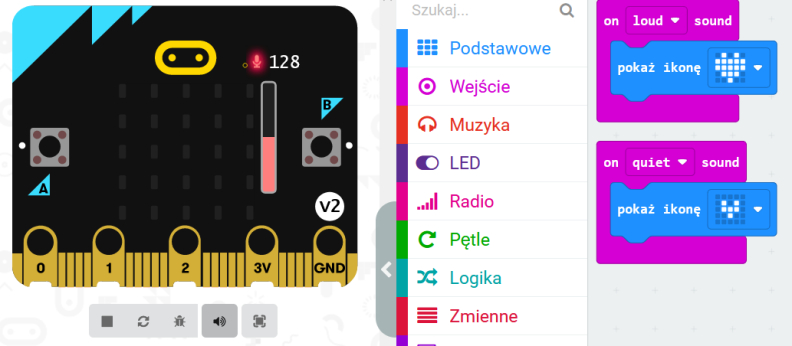 4
Hiroshima, WCCE 2022
Maciej M. Sysło
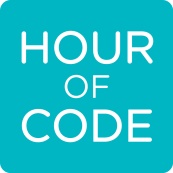 The Hour of Code – code.org
US initiative, available in Polish (I translate), active since 2013
The Hour of Code – available 24/7/365 – see http://mmsyslo.pl 
Very popular in Poland – more than 635 M registered students
CS/Informatics for All
Puzzles to be solved by programming
Puzzles refer to stories known to kids
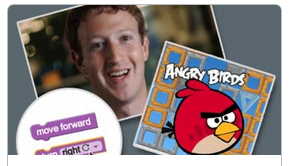 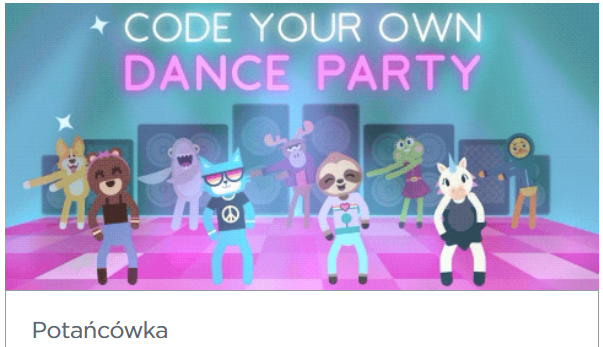 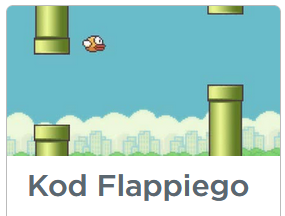 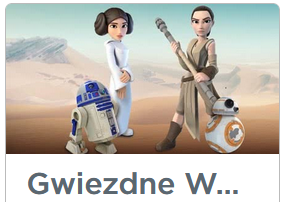 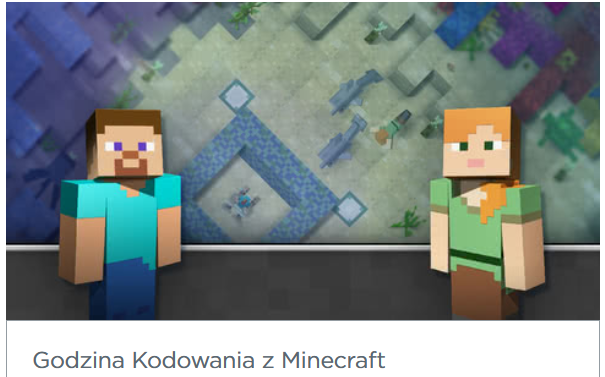 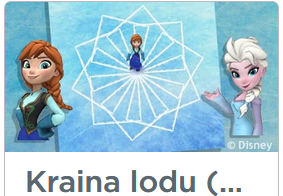 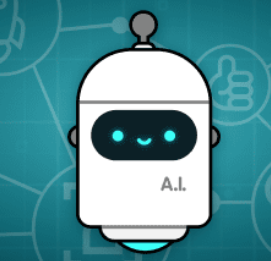 Maciej M. Sysło
Hiroshima, WCCE 2022
Example: code.org  Scratch  Python
A „smooth” transformation from blocks to text
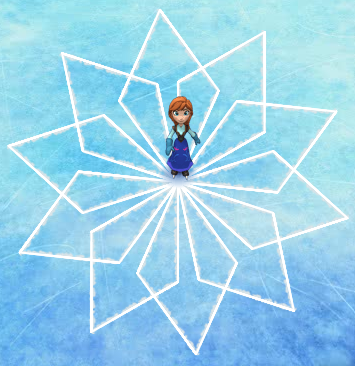 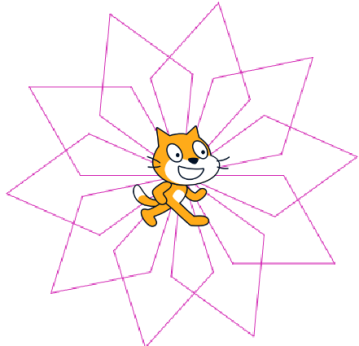 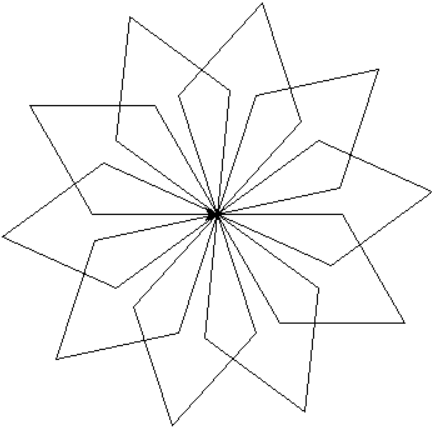 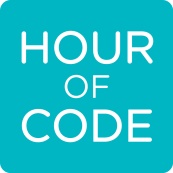 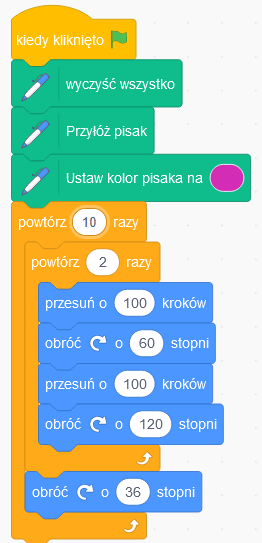 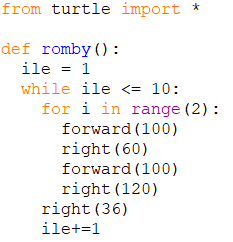 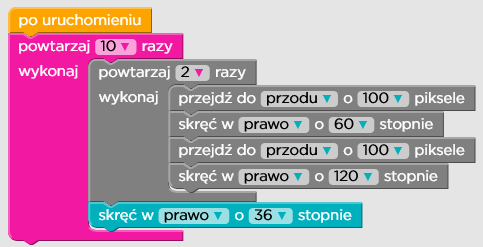 The Hour of Code 		Scratch 		Turtle graphics – Python
6
Hiroshima, WCCE 2022
Maciej M. Sysło
Example: code.org  text (JavaScript)
The Hour of Code – Frozen (#12)	         Text (JavaScript)
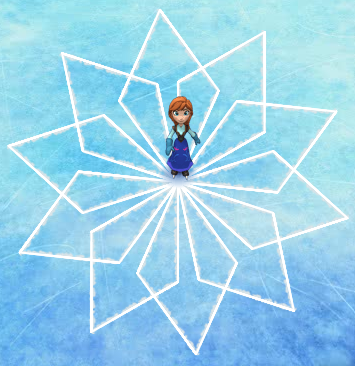 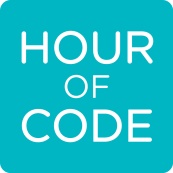 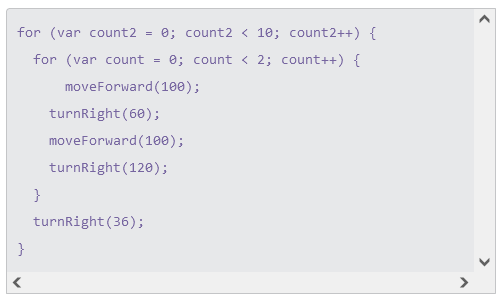 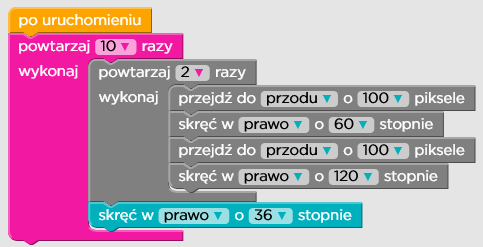 7
Hiroshima, WCCE 2022
Maciej M. Sysło
Example: code.org  text (clear)
The Hour of Code; 			Text – from the blocks
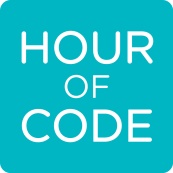 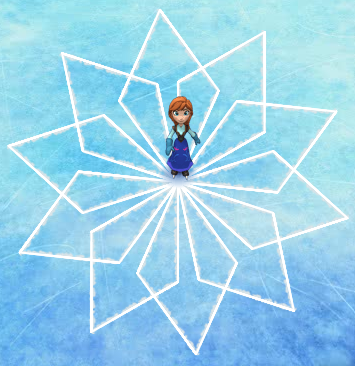 Exactly, what is in the blocks
powtarzaj 10 razy
wykonaj powtarzaj 2 razy
             wykonaj przejdź do przodu o 100 pikseli
	           skręć w prawo o 60 stopni
	           przejdź do przodu o 100 pikseli
	skręć w prawo o 120 stopni
             skręć w prawo o 36 stopni
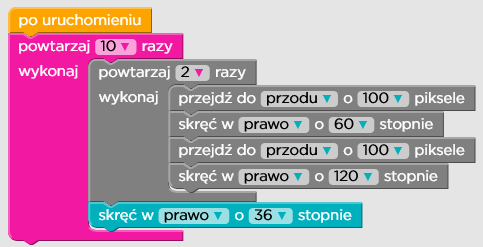 8
Hiroshima, WCCE 2022
Maciej M. Sysło
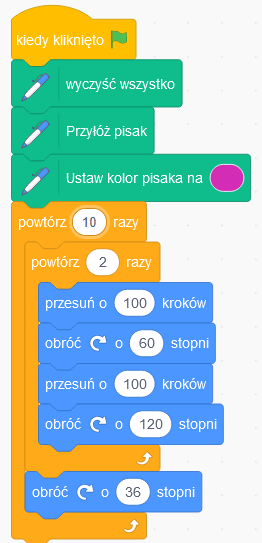 Example: text  Scratch
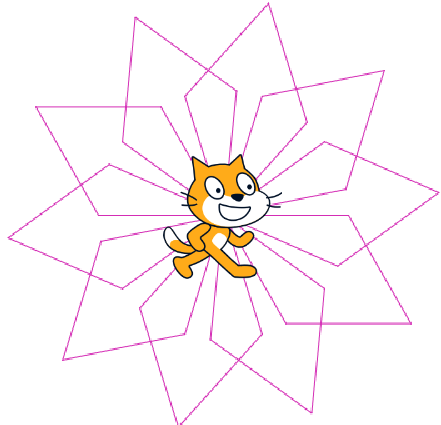 Text from Blockly
powtarzaj 10 razy
wykonaj powtarzaj 2 razy
             wykonaj przejdź do przodu o 100 pikseli
	           skręć w prawo o 60 stopni
	           przejdź do przodu o 100 pikseli
	skręć w prawo o 120 stopni
             skręć w prawo o 36 stopni
The corresponding text in Scratch blocks
powtórz 10 razy
   powtórz 2 razy
        przesuń o 100 kroków
        obróć „w prawo” o 60 stopni
        przesuń o 100 kroków
        obróć „w prawo” o 120 stopni
   obróć „w prawo” o 36 stopni
Text (from the Hour of Code)		Scratch
9
Hiroshima, WCCE 2022
Maciej M. Sysło
Example: Scratch  Python
Scratch; 			Turtle graphics – Python
Text in Scratch blocks
powtórz 10 razy
   powtórz 2 razy
        przesuń o 100 kroków
        obróć „w prawo” o 60 stopni
        przesuń o 100 kroków
        obróć „w prawo” o 120 stopni
   obróć „w prawo” o 36 stopni
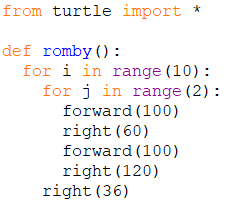 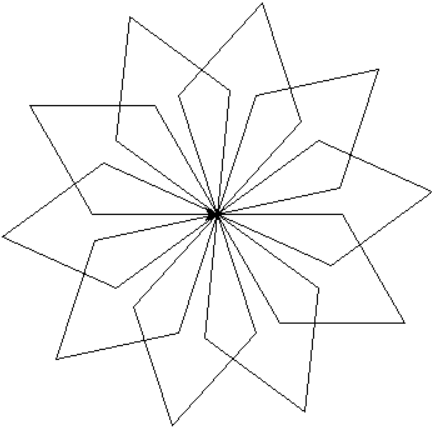 Students are advised: 
to make a table with corresponding commands in various programming environments. 
Modifications (with a bit of math): 
different figures, side sizes, angles
different numbers of figures – introduction of variables
10
Hiroshima, WCCE 2022
Maciej M. Sysło
All started with Papert
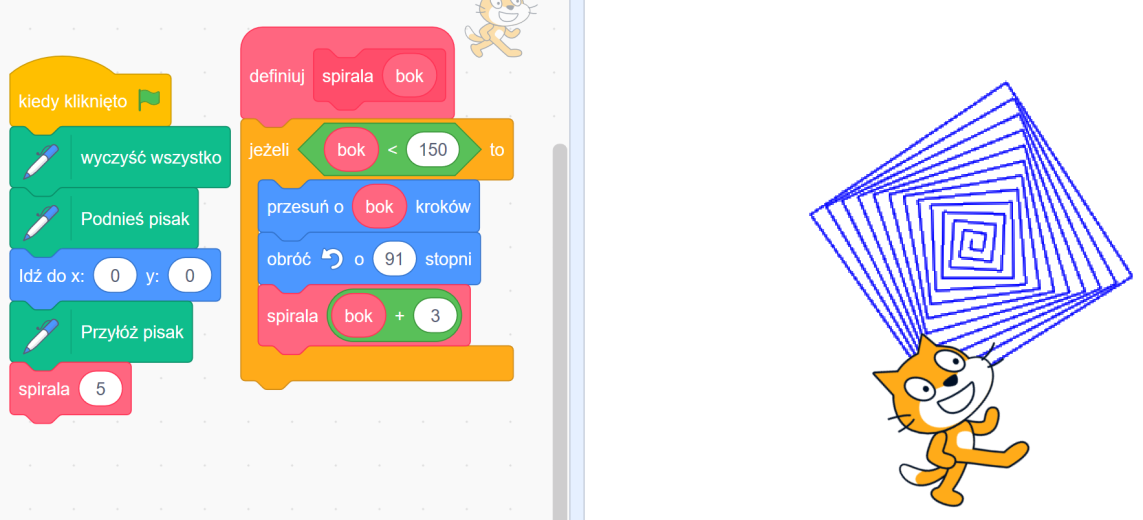 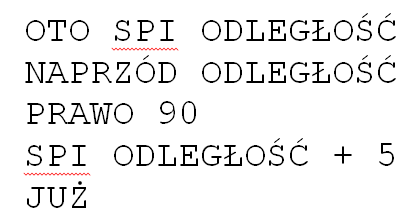 S. Papert, 1980
Tail recursion
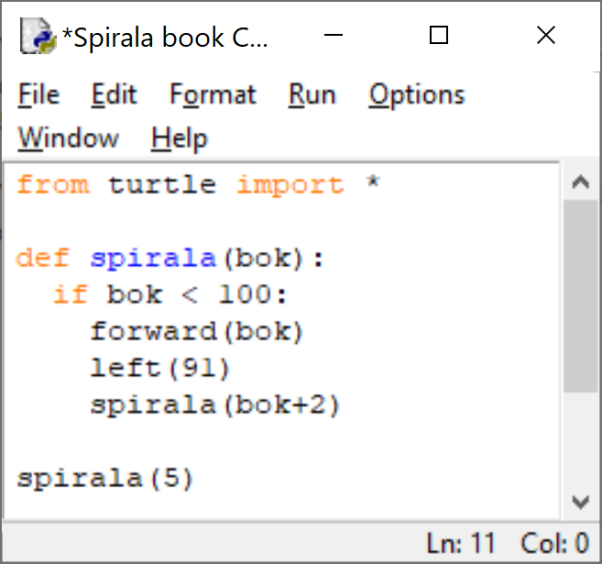 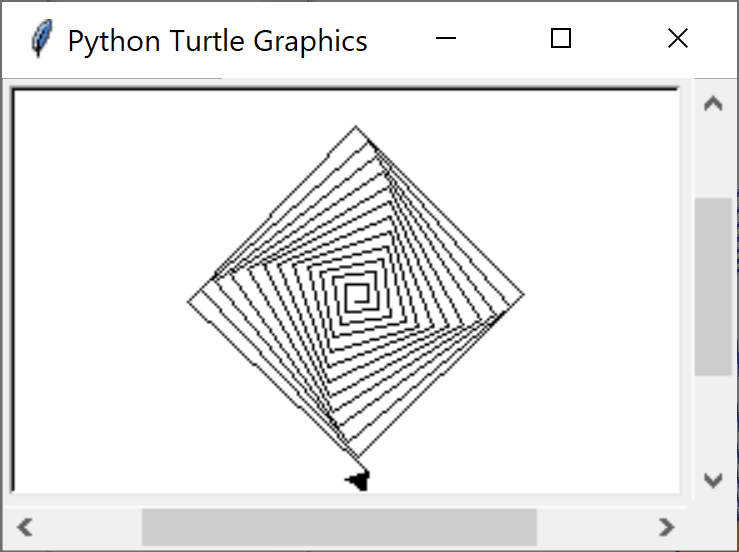 11
Maciej M. Sysło
Hiroshima, WCCE 2022
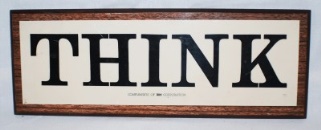 Constructionism
Logo IBM, 1924
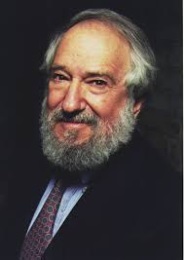 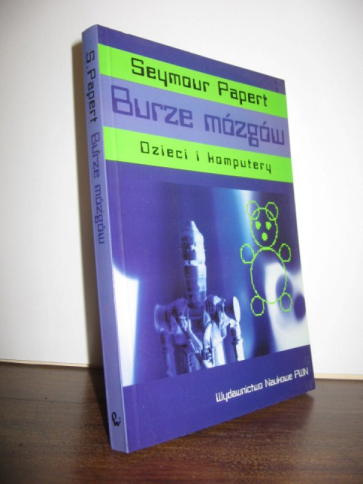 1970 (WCCE in Amsterdam):     
  children learn by doing and 
by thinking about what they do
constructivism, constructionism
computational thinking
12
Hiroshima, WCCE 2022
Maciej M. Sysło
Constructionism in programming
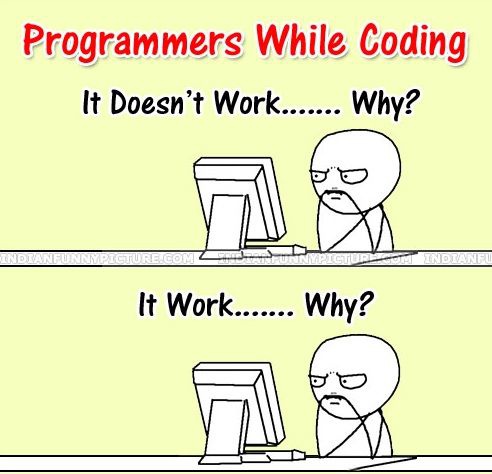 It doesn’t work … why? 
[Debug it]

It works … why? 
Never asked questions by students and also by teachers! 
Why does it works? How can I use it? How can I extend it? Maybe I can apply this program to a real world situation?
13
Hiroshima, WCCE 2022
Maciej M. Sysło
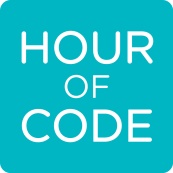 Example: code.org  Scratch
When a student has done his task, a teacher should enter: 
let sprite draw 15 diamonds – a simple arithmetic operation
modify diamonds: wider and longer – properties of diamonds
random colors – randomness
use squares or other figures instead of diamonds – properties of figures
The teacher looks after the student all the time and possibly „helps” him with some questions
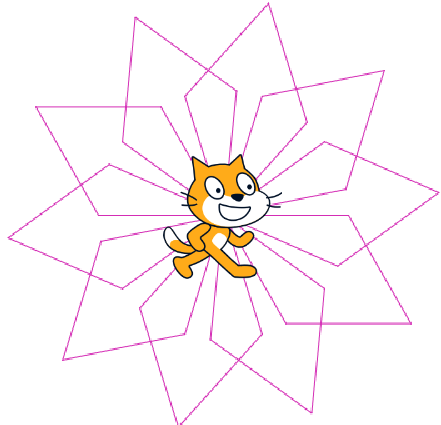 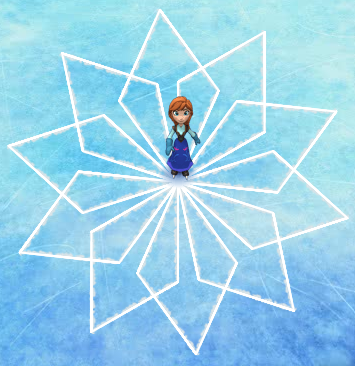 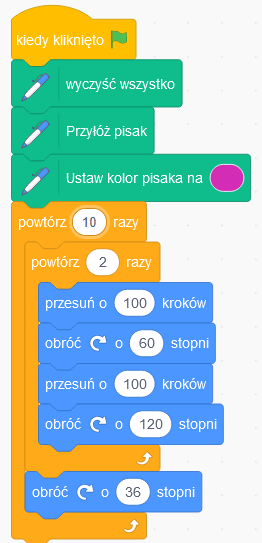 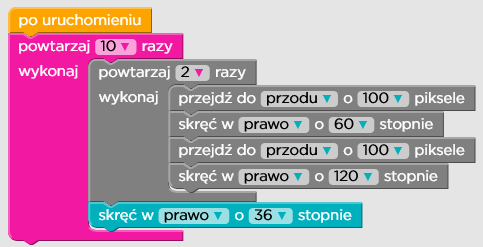 The Hour of Code                     Scratch
14
Hiroshima, WCCE 2022
Maciej M. Sysło
Spiral searching/sorting + programming i K-12
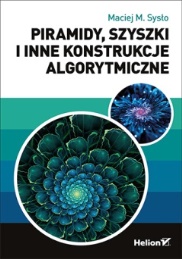 Searching and sorting developed in a spiral way for 12 years in CS lessons also using: Bebras tasks, unplugged activities, applications
K, 1-3: a student: 
arranges in a logical order: pictures, texts, commands (instructions) consisting of, among others for daily activities; creates […] sequences of commands for a specific action plan leading to the achievement of the goal; robots can sort garbage – that's also sorting/ordering
4-6: a student:
[...] arranges information in the form of a sequence, [...] finds an element in an unordered or ordered set, finds the smallest and largest element,
7-8: a student: 
sorts elements by applying selection or counting sort
9-12: a student: 
sorts elements by using insertion and bubble sort, compares different algorithms, estimates their complexity
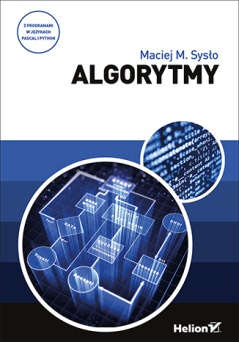 15
Hiroshima, WCCE 2022
Maciej M. Sysło
Thank you for your attention
Maciej
Hiroshima, WCCE 2022